Emergency Planning
Webinar – June 2018
Presenters
Craig Thornton
Chief Marketing Officer, Mango Limited
craig@mangolive.com
New Zealand
+64 29 377 5444
@mangolimited
LinkedIn
Blog – www.mangolive.com
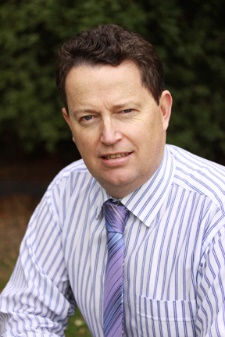 Presenters
Laurie O’Donoghue
Managing Director - Total Management and Training
laurie@totalmantra.com.au
Australia
+61 427 100 454
www.totalmantra.com.au
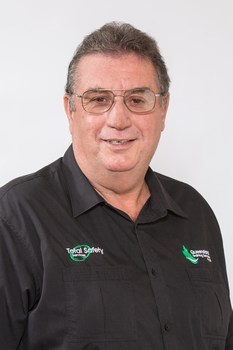 Who are we?
Total Management and Training is a management consultancy and registered training organisation based in Cairns, Australia offering consultancy, nationally accredited courses and competencies across a range of industries. TMT has a reputation of providing prompt, professional service, using qualified, experienced consultants and trainers to deliver up-to-date, industry standard training and advice.
Qualifications in Work Health and Safety
Qualifications in Business 
Qualifications in Training and Assessment
Work Health and Safety Representative training
Fire and Emergency Training
General Health and Safety Training in including courses in confined space entry, working at heights, asbestos removal, test and tag, emergency warden, construction induction and many others.
Health and safety general consulting
Development of health and safety procedures, systems & manuals
Conduct health and safety inspections 
System and compliance auditing 
Approved Federal and State construction auditor
www.totalmantra.com.au
Dealing with Emergencies
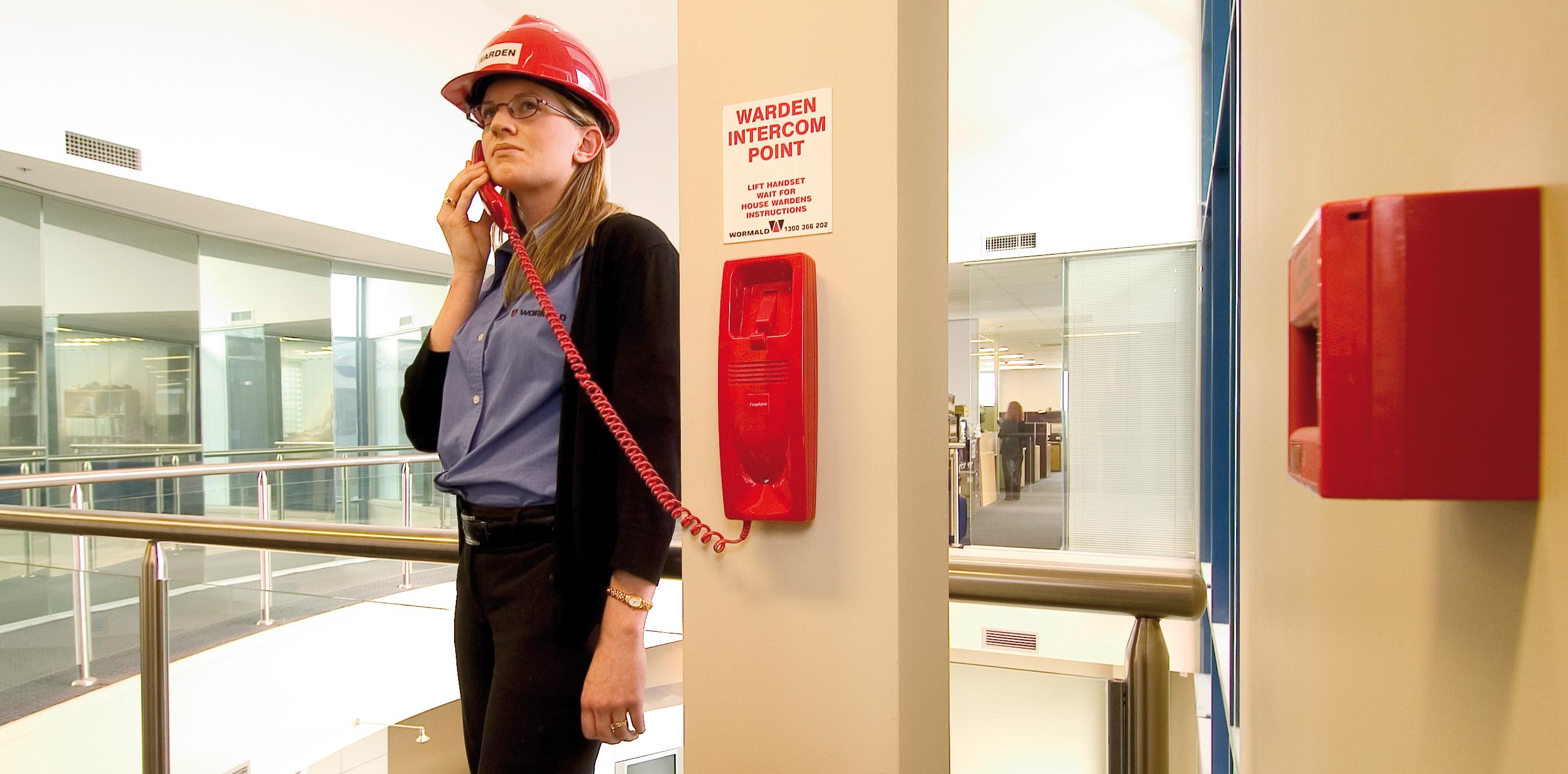 Legislation – Emergency Planning
WHS legislation across Australia & New Zealand requires that
An Emergency Plan is prepared for the workplace
In the preparation of the Emergency Plan the organisation must take into account
the nature of the work being carried out at the workplace 
the nature of the hazards at the workplace
the size and location of the workplace
the number and composition of the workers and other persons at the workplace
Legislation – Emergency Planning
WHS legislation across Australia & New Zealand requires that
The Emergency Plan includes
an effective response to an emergency
evacuation procedures
notifying emergency service organisations at the earliest opportunity
medical treatment and assistance
effective communication between the person authorised to coordinate the emergency response and all persons at the workplace
testing of the emergency procedures, including the frequency of testing
information, training and instruction to relevant workers in relation to implementing the emergency procedures
Legislation – Emergency Planning
WHS legislation across Australia & New Zealand requires that
The Emergency Plan is maintained so it remains effective
Specific plans are put in place for
First aid
Hazardous chemicals
Hazard specific emergencies (e.g. confined space entry)
Legislation – Emergency Planning
Examples of legislation which is  applicable to emergencies includes:
Fire
Fire and evacuation plans
Evacuation signs and diagrams
Fire and evacuation instructions
Fire safety advisor
Evacuation coordination instructions
Evacuation practice
Records
Radiation
Environmental
Legislation – Dealing with Emergencies
QLD Building Fire Safety Regulation 2008
Part 2 Means of escape from buildings
Part 4 Evacuation, planning, instruction and practice
Fire and evacuation plans
Evacuation signs and diagrams
Fire and evacuation instructions
Fire safety advisor
Evacuation coordination instructions
Evacuation practice
Records
9
Sources of Information
Ambulance Service
Fire and Rescue
Police Service
Environmental Protection Agency
Work Health and Safety Regulators
Local Council
State Emergency Services
Electricity Supplier
Gas Supplier
Poisons Information Centre
Trauma Counselling Centres
10
Managing a Typical Emergency
11
Prevention & Mitigation
Prevention is the action taken to decrease the likelihood that an event or crisis will occur.  
Mitigation is the action taken to eliminate or reduce the loss of life and property damage related to an event or crisis, particularly those that cannot be prevented.
Prevention and mitigation is achieved through the application of the risk management process.
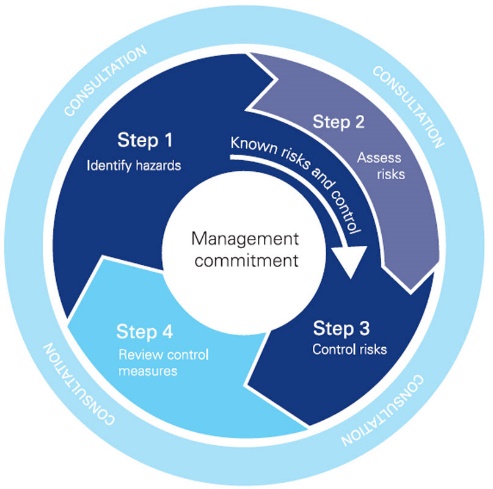 12
Source: How to Manage Work Health and Safety Risks Code of Practice – Safe Work Australia
Preparedness
Preparedness takes the form of plans or procedures designed to save lives and to minimize damage when an emergency occurs.
Objective of the emergency plan is to 
prevent fatalities and injuries; 
reduce damage to buildings, stock, and equipment;
reduce damage to the environment;
accelerate the resumption of normal operations.
Objective of the Emergency Plan
prevent fatalities and injuries; 
reduce damage to buildings, stock, and equipment;
reduce damage to the environment;
accelerate the resumption of normal operations.
14
Potential Emergency Identification
Although emergencies are normally sudden events, their occurrence can be predicted with some degree of certainty. 
The first step is to find which hazards (both natural and workplace / human) which pose a threat to any specific workplace.
This can be achieved by conducting a “Emergency Preparedness Assessment”
Emergency Preparedness Assessment
how likely a situation is to occur 
what means are available to stop or prevent the situation and 
what is necessary for a given situation
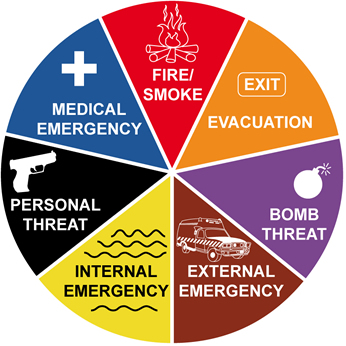 16
Emergency Preparedness Assessment
Natural Hazards and Incidents
17
Emergency Preparedness Assessment
18
Emergency Preparedness Assessment
19
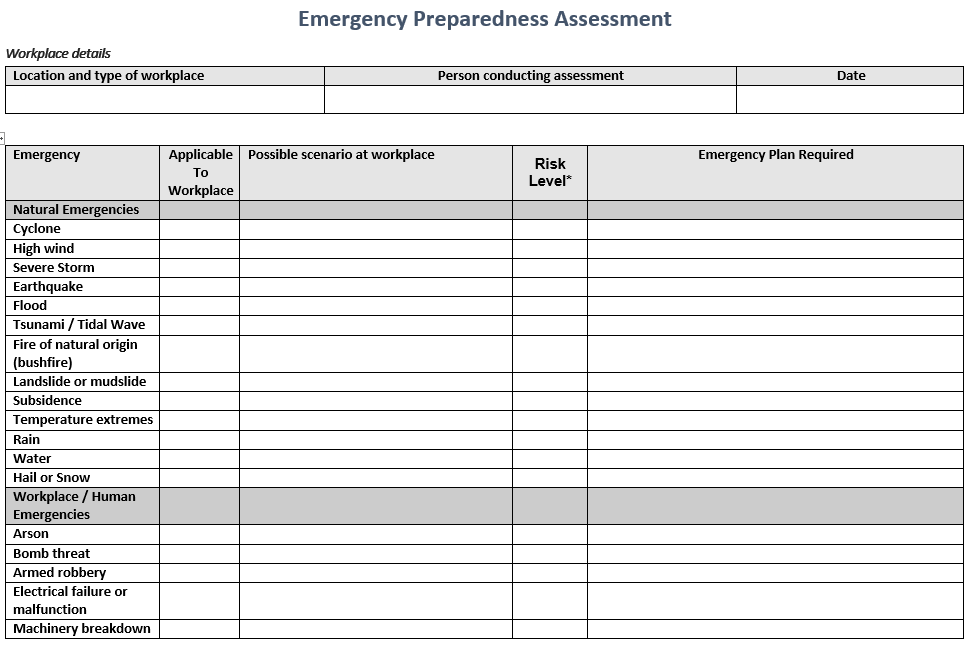 Emergency Preparedness Assessment
Hazard Identification
Types of Hazards and Incidents
Identify Possible Impacts and Consequences
Develop Emergency Responses
Emergency Equipment and Resources
20
Preparation
AS3745 – Planning for emergencies
Emergency Planning Committee (EPC)
Emergency Plan
Emergency Response Procedures
Emergency Control Organisation (ECO)
Training
Emergency Response Exercises
Review and Maintenance
Emergency Planning Committee
The EPC promulgates the emergency response plans and procedures and appoints members of the ECO. 
Membership – representatives of the workplace (may include members of the ECO)
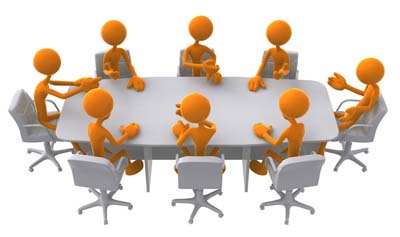 Emergency Planning Committee
EPC Responsibilities
Ensuring an emergency preparedness assessment is undertaken for each building, structure and workplace
Determine hazards which warrant specific procedures within the emergency management plan
Develop and implement the emergency plan and response procedures
Determine the number of ECO personnel
Ensure that personnel are appointed to all ECO positions, especially the emergency coordinator and chief warden
Determine who will conduct firefighting, first aid, environmental safety actions and shutdown procedures
Organise training of the ECO personnel
Ensure evacuation exercises are conducted at least annually
Review the effectiveness of the evacuation exercises and arrange improvements where warranted
Monitor the specific procedures and controls for the management of emergencies
Emergency Plan
Key Considerations
The size and complexity of the facility
Fire engineered or life safety features of the facility
Security systems, procedures and protocols
The number and nature of occupants and visitors
The hours of occupancy. Cover times when there are only a few persons in the building (e.g. cleaners)
Consider methods of communication
Consider persons with disabilities
Need to be varied for different circumstances (e.g. fire or bomb)
Be kept as simple as possible
Emergency Plan
A clear statement of purpose and scope
Information on the structure and purpose of the EPC
Identification of the facilities to which it applies
Descriptions of the fire safety and emergency features of the facility
The organisational arrangements for the facility.
Separate sections for the following:
Emergency identification (Emergency Preparedness Assessment) outcomes
Emergency response procedures
Evacuation diagram/s
Training arrangements
A statement of the extent of distribution of the emergency plan
A record of distribution
Details of the hours of occupancy
The EPC nominated validity period for the emergency plan
The date of issue or amendment date
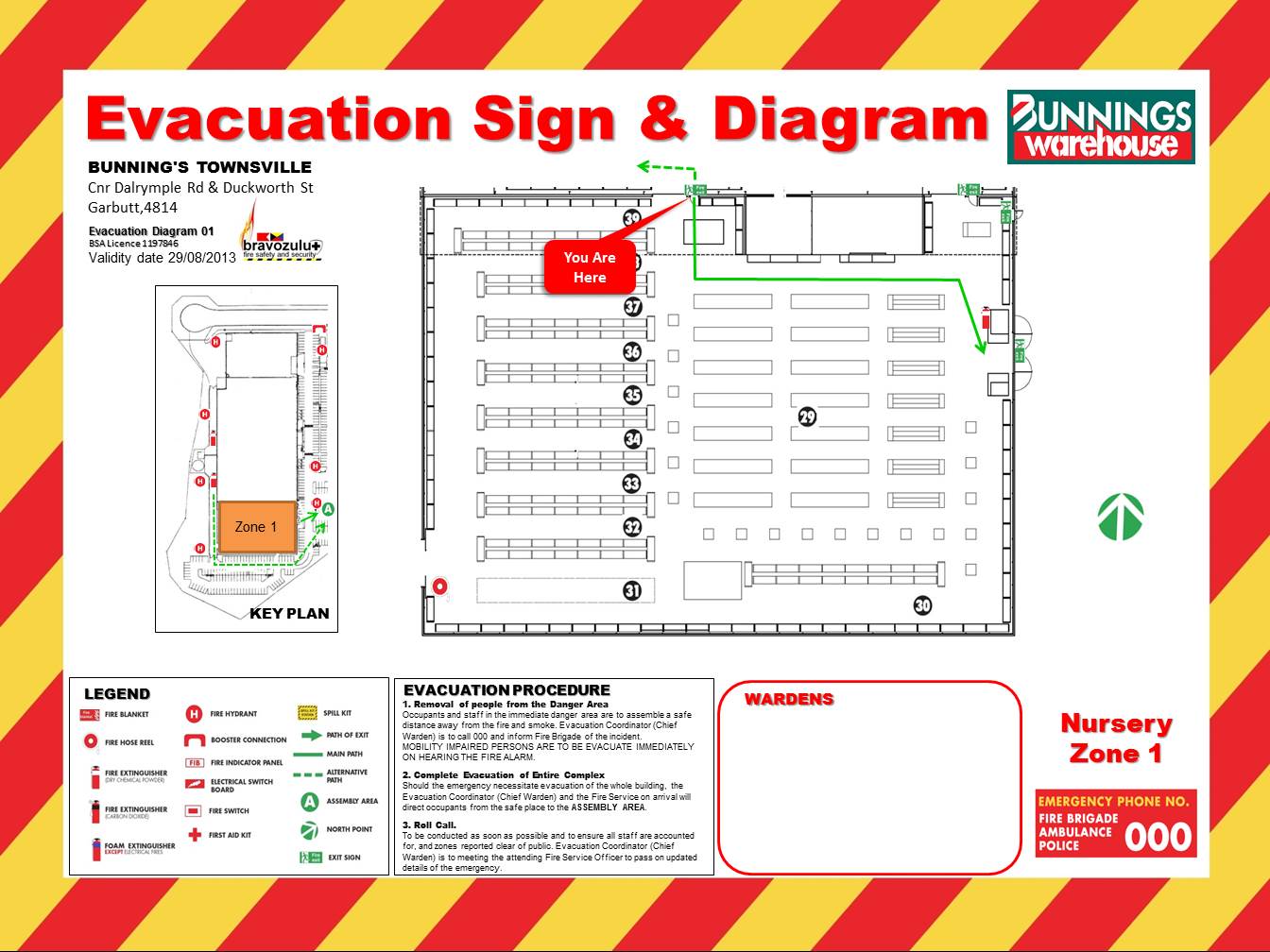 Emergency Diagram
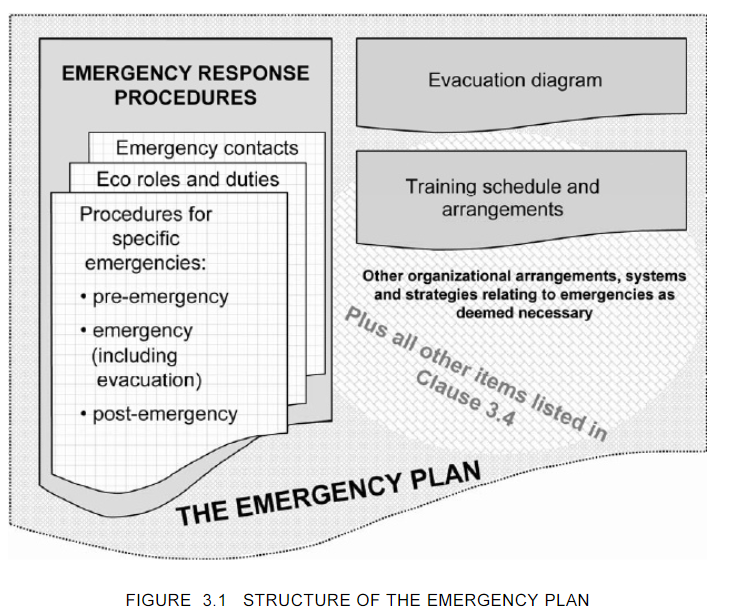 Source: AS3745 – Planning for emergencies
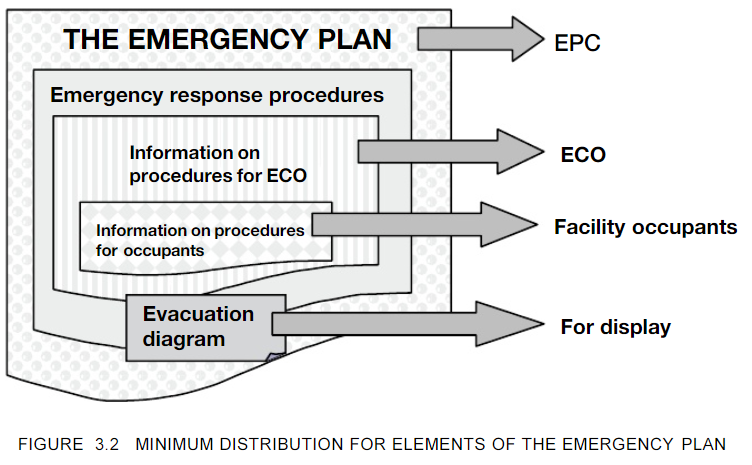 Source: AS3745 – Planning for emergencies
Emergency Response Procedures
To be included in documented procedures
Responsibilities and duties of the ECO and the actions they are to take
Responsibilities and duties of occupants and the actions they are to take
Instructions on evacuation
Instruction for coordinating the evacuation
The arrangements for emergency preparedness and response.
Method for coordinating the alarm
Method of operating fire fighting or other equipment
Current emergency contact details
Post Emergency actions
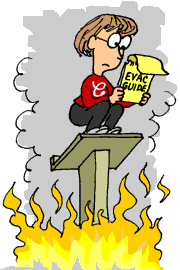 Emergency Response Procedures
Consider
After hours
Evacuation routes
Persons with disabilities
Lifts and escalators
Accounting for people
Assembly areas
Receptionist / Switchboard operator
Floor / Area Marshalling
Restrictions of vehicle movement
Control and coordination
Communications
First Aid Personnel
Emergency Response Equipment
Lift Safety Features
Security Guards / Specialist Staff
Other Considerations
30
Emergency Control Organisation
Number of members depends on size organisation 
Generally includes
Chief Fire Warden
Communications Officer
Floor or Area Wardens
Wardens
Deputies
Emergency response procedures include roles and responsibilities
During emergencies, instructions given by the emergency control organization (ECO)personnel shall take precedence over the normal management structure.
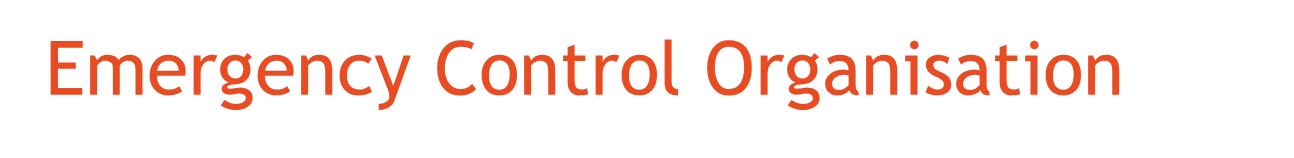 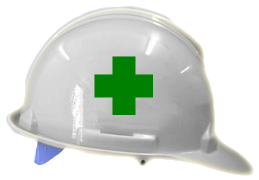 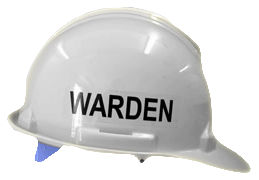 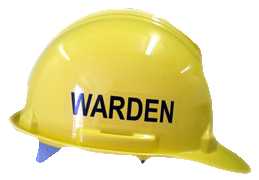 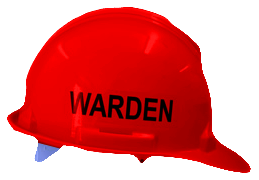 Other ways to identify themselves are armbands, helmets, caps, hats, uniforms, tabards vests or other distinguishing distinctive clothing.
32
Training
What
Evacuation plans,
Alarm systems,
Reporting procedures for personnel,
Shutdown procedures, and
Types of potential emergencies.
Specialist Training

When
Initially when the plan is developed,
For all new employees,
When new equipment, materials, or processes are introduced,
When procedures have been updated or revised,
When exercises show that employee performance must be improved
At least annually.
33
Training
What
Evacuation plans,
Alarm systems,
Reporting procedures for personnel,
Use of emergency equipment (inc fire fighting equipment)
Shutdown procedures, and
Types of potential emergencies.
Specialist Training (EPC, ECO, specialist emergency response)

When
Initially when the plan is developed,
For all new employees,
When new equipment, materials, or processes are introduced,
When procedures have been updated or revised,
When exercises show that employee performance must be improved
At least annually.
34
Emergency Equipment, Facilities and Alarms
Emergency Reporting
Emergency Alerting
Emergency Intercommunication
Emergency Warning andIntercommunication Systems(EWIS)
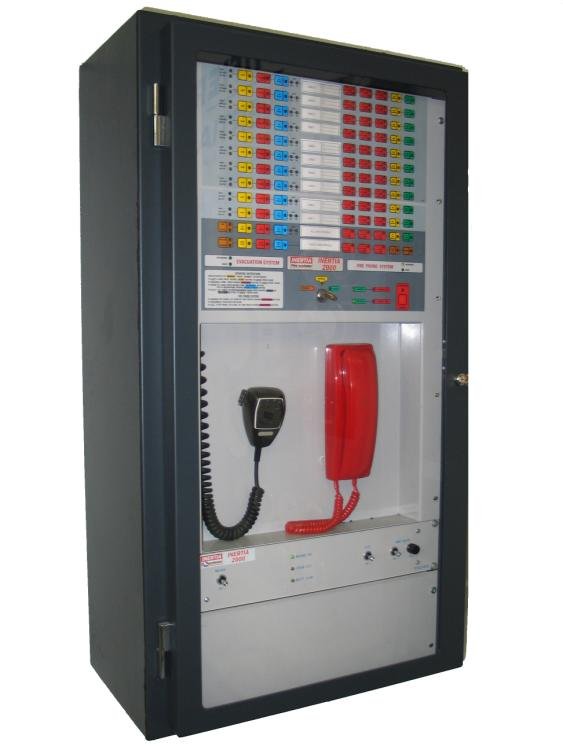 35
Emergency Equipment and Facilities
Fire
Hazardous Materials
Fire extinguishers
Fire blankets
Hose reels
Sprinkler systems
Smoke alarms
Smoke extraction systems
Stairwell pressurisation
Smoke doors
Smoke barriers
Fire compartments
Gas detectors
Self contained breathing apparatus
Spill kits
Splash suits and coveralls
Specialised alarms
Automatic closing doors and atmosphere extraction
Specialised PPE
Emergency showers/eye washers
36
Emergency Equipment and Facilities
General
Personal Protective Equipment (PPE)
Emergency barrier tape
Signs
Gloves
Enclosed footwear
Safety glasses
Fire control panels
Manual alarms
37
Emergency Equipment and Facilities
First Aid
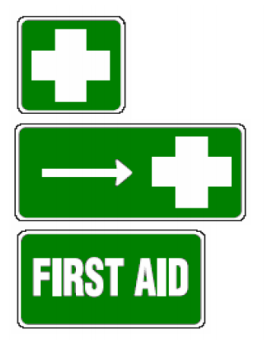 First aid Kits
Automatic Defibrillators
Eye Wash and shower equipment
First aid room
38
After the Emergency
Debrief with personnel involved
Review the use of equipment
Identify equipment used
Report the use of the equipment
Record the use of equipment
Report any lost or damaged equipment
Report any equipment that needs replacement
Service used equipment
Ensure all equipment is in a ready state
39
Recovery from Emergencies
Just because an emergency has been controlled does not mean it is back to business as usual. An extensive recovery action may need to be taken. This may take longer and be more complex than the control of the emergency itself.
40
Emergency Plan Evaluation and Review (Drills)
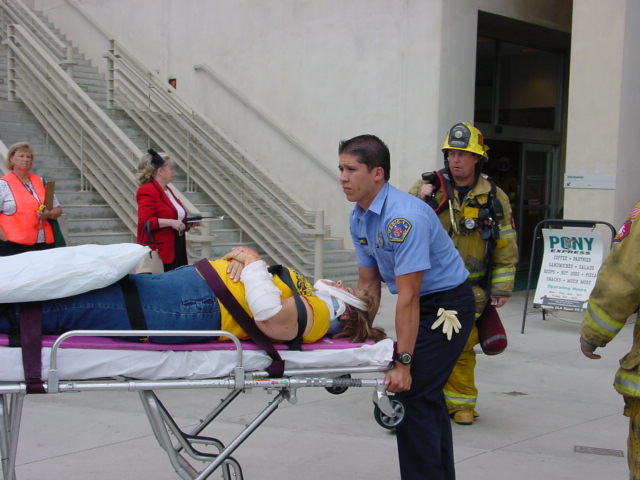 41
Review and Maintenance
Review Emergency Preparedness Assessment
Review Emergency Plan
Review Emergency Procedures
Conduct maintenance and inspections of all emergency facilities and equipment as required legislation, standards or by manufacturers instructions
Include emergency facilities and equipment in internal WHS inspection regimes
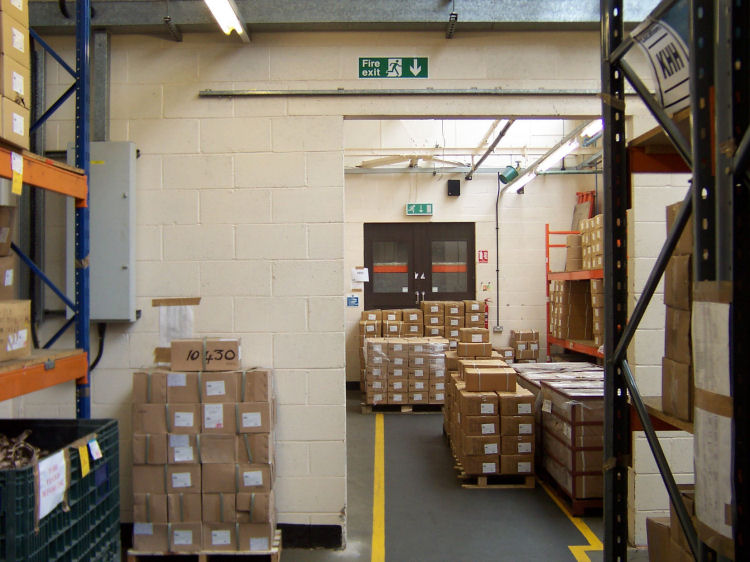 42
Questions ????
43